Osteichthyes
CONTENTS
Introduction
Animals
Phylum intro and phylum information
Some adaptations, learn about a few animals, along with some diagrams and more!
Final Analysis
Activities
The overall of this project
Quiz link and activity information
Phylum Information
Phylum- Chordata 
Class- Osteichthyes
A class of jawed fishes having a bony endoskeleton 
Largest class of vertebrates and includes a diverse group of marine bony fishes (96% of the Earth's fish come from this classification)
Ray-Finned Fish 
Thin flexible skeletal rays 
Lobed Finned Fish 
Muscular fins 
Characteristics
Skeleton more or less bony 
Some with and without scales
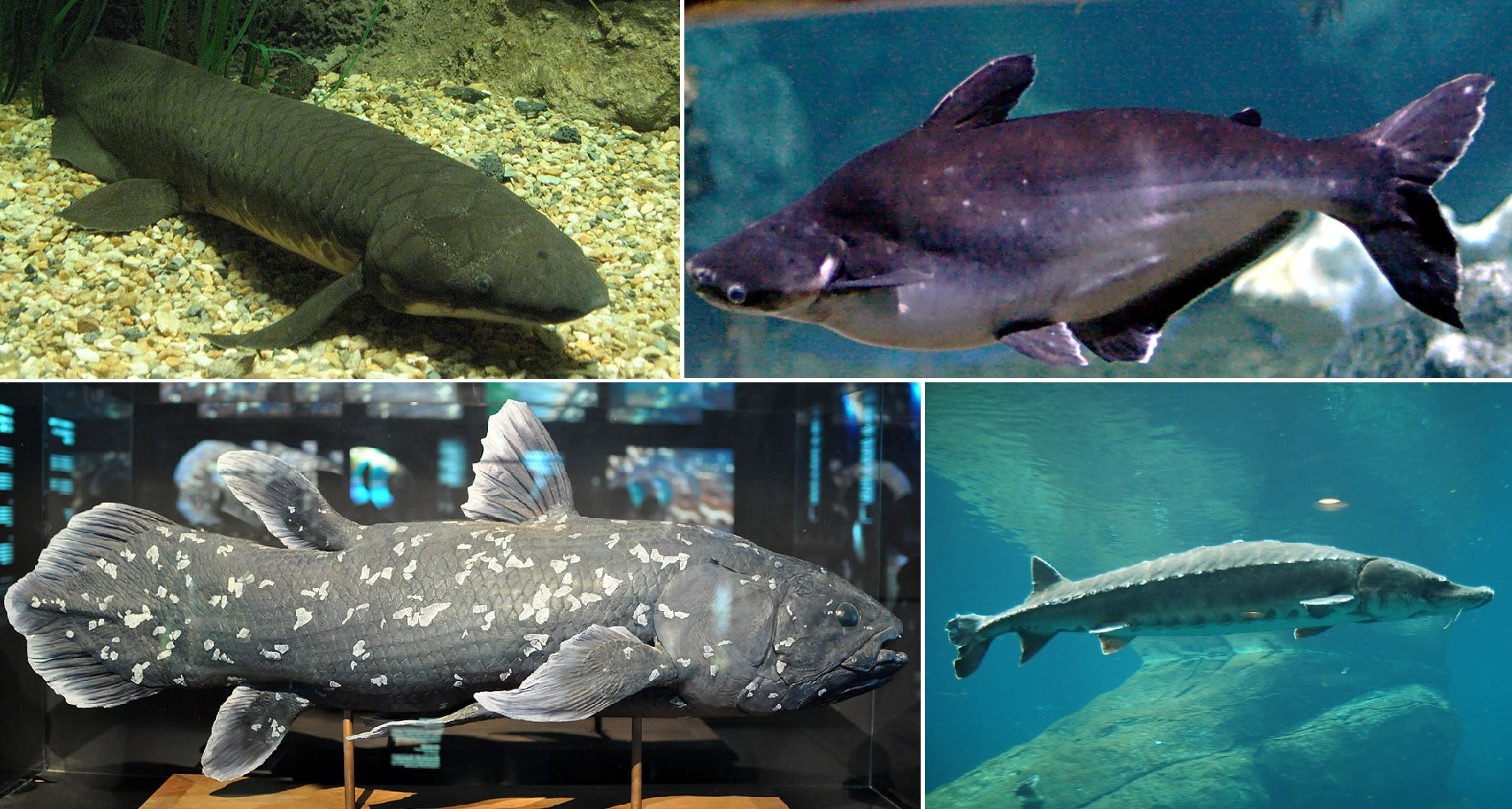 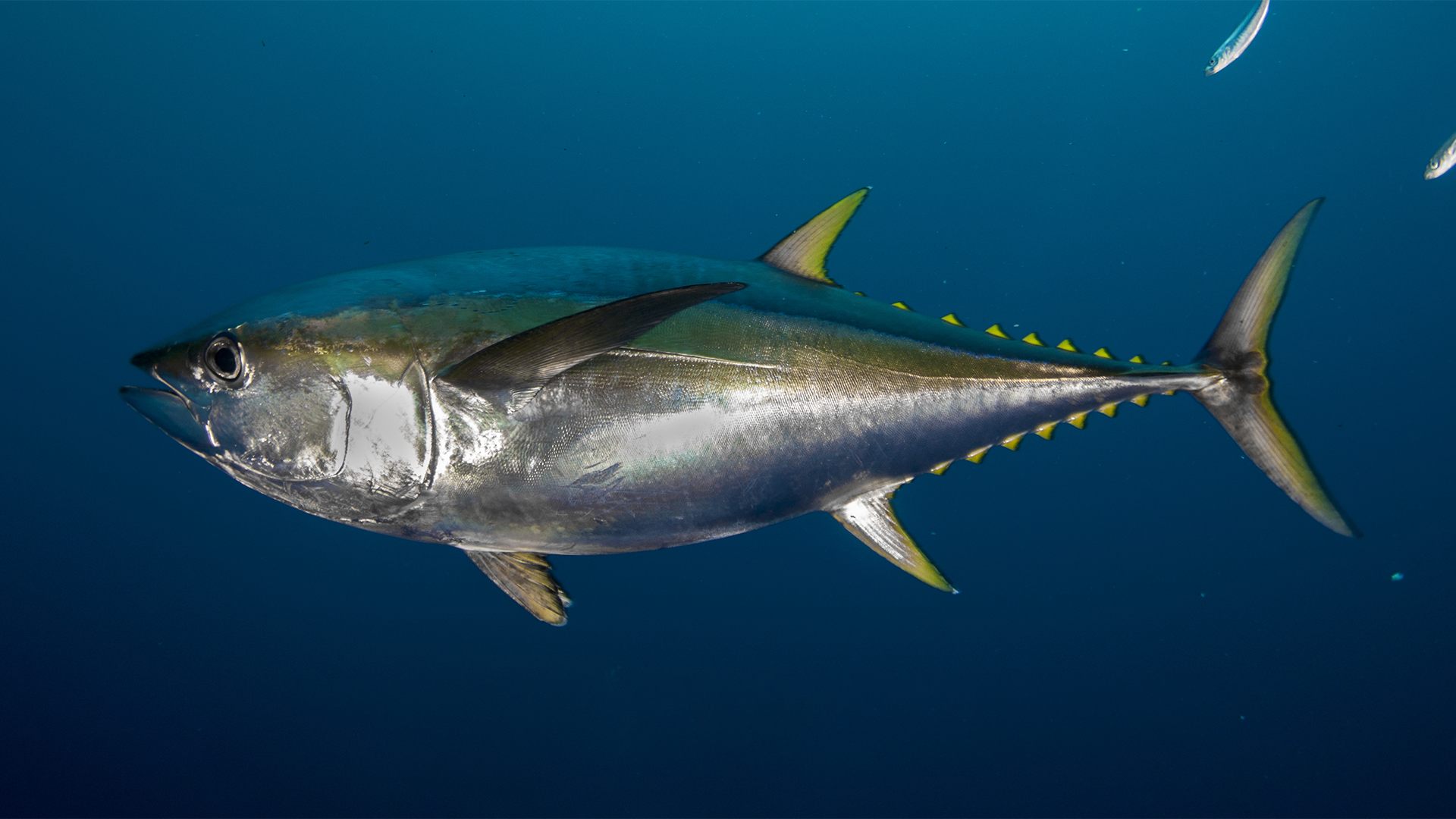 Phylum Detailed Info
Habitat-
Tropical
Temperate
Polar seas
Live almost anywhere 
Reproduction-
Most reach sexual maturity at one to five year olds
Some are hermaphroditic
Feeding Strategies-
Usually filter feeders 
Eats algae, seaweed, coral, cyanobacteria, copepods, crabs, shrimps, and even insect.
Predator/Prey-
Usually feed on prey that do not have many ways of protecting themselves
Some are also nocturnal 
Smaller fishes tend to do good at hiding in coral reefs and throughout their environment. 
Symmetry/Anatomy-
Bilateral symmetry 
You can tell mainly by the anatomy of the pectoral fins 
But lobed fish are more muscular and ray fish have thinner flexible bones 


.
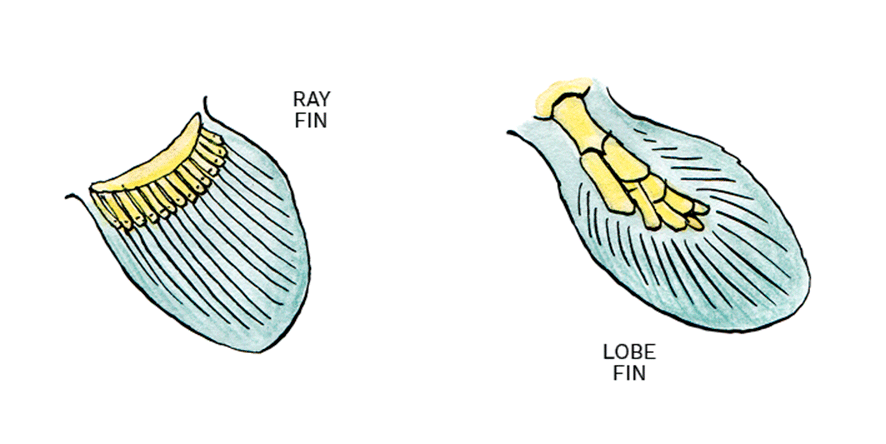 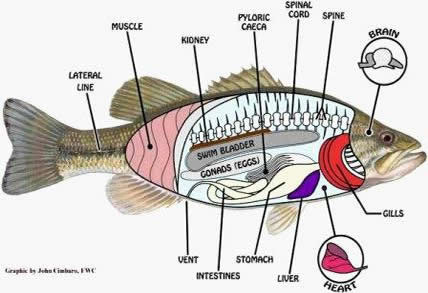 Adaptations
Adapted for better buoyancy
Swim bladder filled with gas to allowing them to stay floating 
Operculum 
Bone on each side of the fish that covers its gills allowing it to breathe without swimming constantly 
Color Vision  
The fish have a better sense of observing colorful food to eat along with spotting shelter
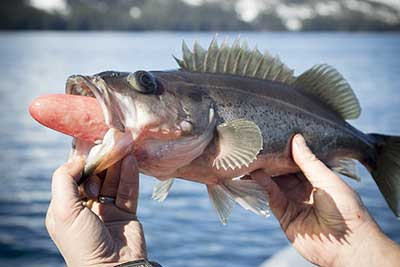 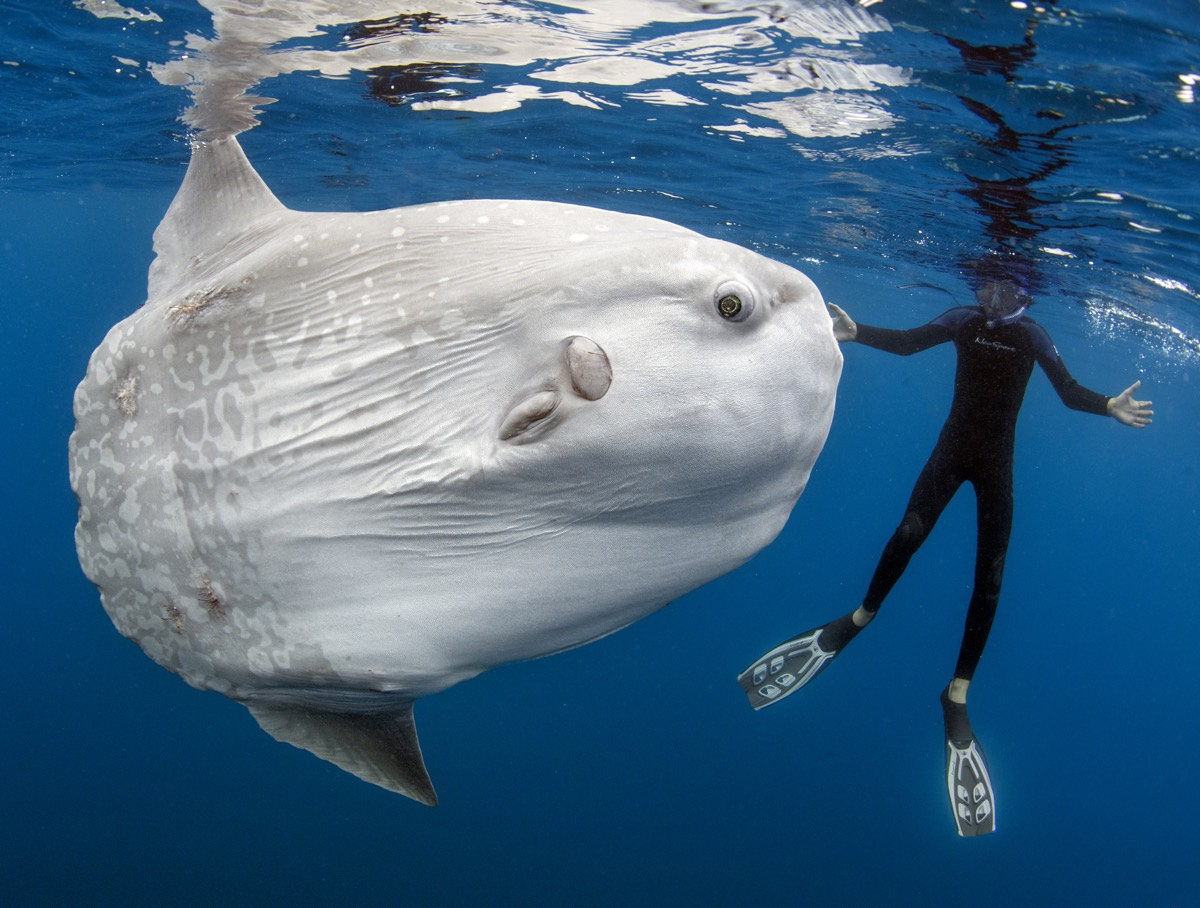 Animals
Ocean Sunfish
Largest bony fish in the world
Can reach up to 5,000 pounds 
Oddly shaped fish with no tail 
Eats jellyfish 
Adults are too large to be threatened 
California Sea lions will bite off fins and use them as frisbees
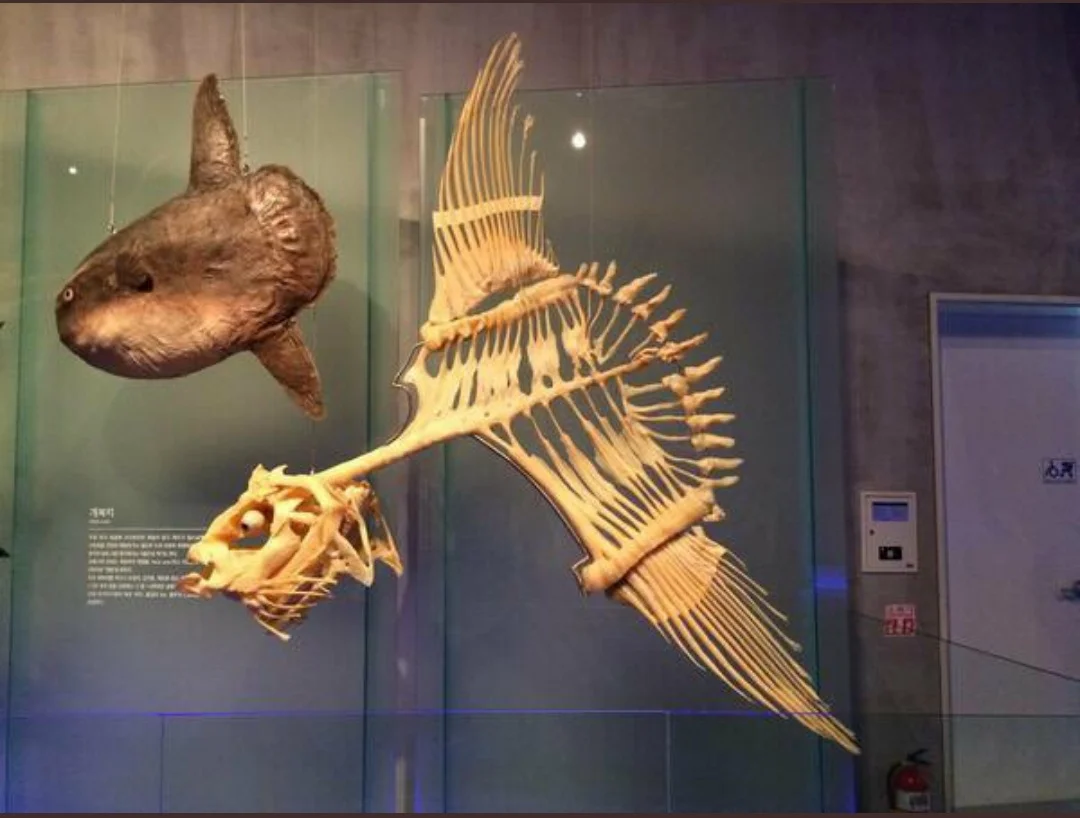 D
Pygmy Filefish  
Dwarf Species ( adults usually only reaching about 3 inches) 
Covered in white spots
Able to move their dorsal fins so they can hide in smaller places from predators
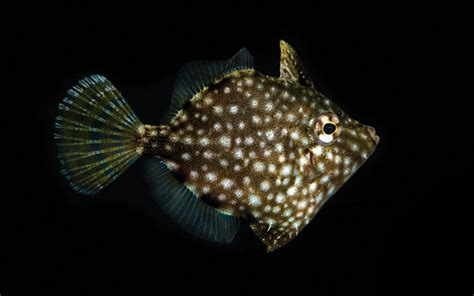 D
Pygmy Filefish 
Tricorn Batfish  
Brown on Dorsal Surface of head and body 
Found in Florida and the Northern Gulf of Mexico to Northern South America
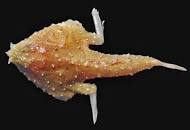 Human Impacts
Overfishing 
With the variety of fish in the class a lot of them are fish we eat such as Tuna, Bass, Salmon, and Catfish 
Habitat Loss 
Many of these animals live in areas like coral reefs which have been destroyed because of human activity in the past 30 years
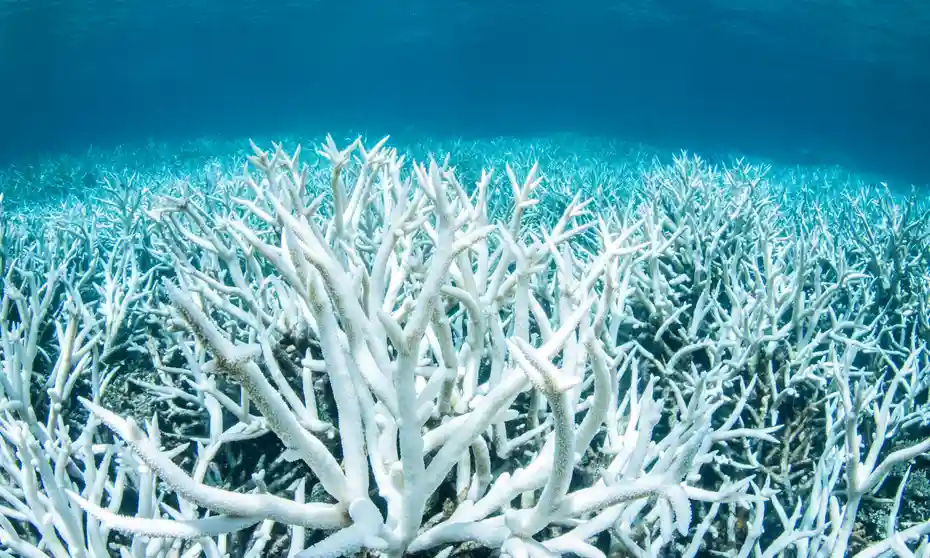 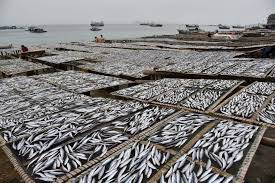 Final Analysis
The diversity in just Osteichthyes is overwhelming with over 28,000 species in this class this project could be extended and we could provide tons more information 
A class can have multiple different characteristics but not every species in that class will fit into every characteristic
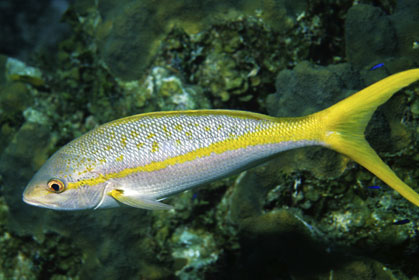 Resources
https://prezi.com/lsiq9svemf0-/osteichthyes-bony-fish/?fallback=1
https://oceana.org/marine-life/ocean-sunfish/#:~:text=The%20ocean%20sunfish%20is%20a,large%20dorsal%20and%20anal%20fins.
http://fsc.fernbank.edu/stt/vertbio/osteichthyes.htm#:~:text=Bony%20fish%20also%20have%20special,remain%20floating%20in%20the%20water.
https://www.sciencedirect.com/topics/agricultural-and-biological-sciences/osteichthyes#:~:text=The%20group%20Osteichthyes%20is%20characterised,2(d)).
Links
https://www.youtube.com/watch?v=MmUAg4pNB6Q (Activity)
https://www.youtube.com/watch?v=Nyu9RuJNdCo (Video clip 1)
https://www.youtube.com/watch?v=RD8XAWEmGVs (Video clip 2)
https://create.kahoot.it/details/5a76044c-e5bc-47ef-8df0-d9780d688103 (Quiz)
THANKS!
Does anyone have any questions?